13. Bóg w którego wierzę
Fałszywe obrazy Boga
Bóg sędzia
Występuje w różnych formach w postaci napawającego strachem i bojaźnią superboga.
Bóg samowoli
Jest nieobliczalnym, despotycznym tyranem. Potępia bez powodu i bez przyczyny obdarowuje łaską.
Wszechwładny Ojciec
Wobec ogromnego ojcowskiego autorytetu człowiek czuje się wtłoczony w rolę grzecznego, posłusznego dziecka.
Bóg śmierci
W każdej chwili może przeciąć nić życia i skazać człowieka na wieczne potępienie.
Bóg księgowy
Jest pozbawionym uczuć i serca robotem, który automatycznie rejestruje i zapisuje każdy błąd i wykroczenie człowieka wobec prawa.
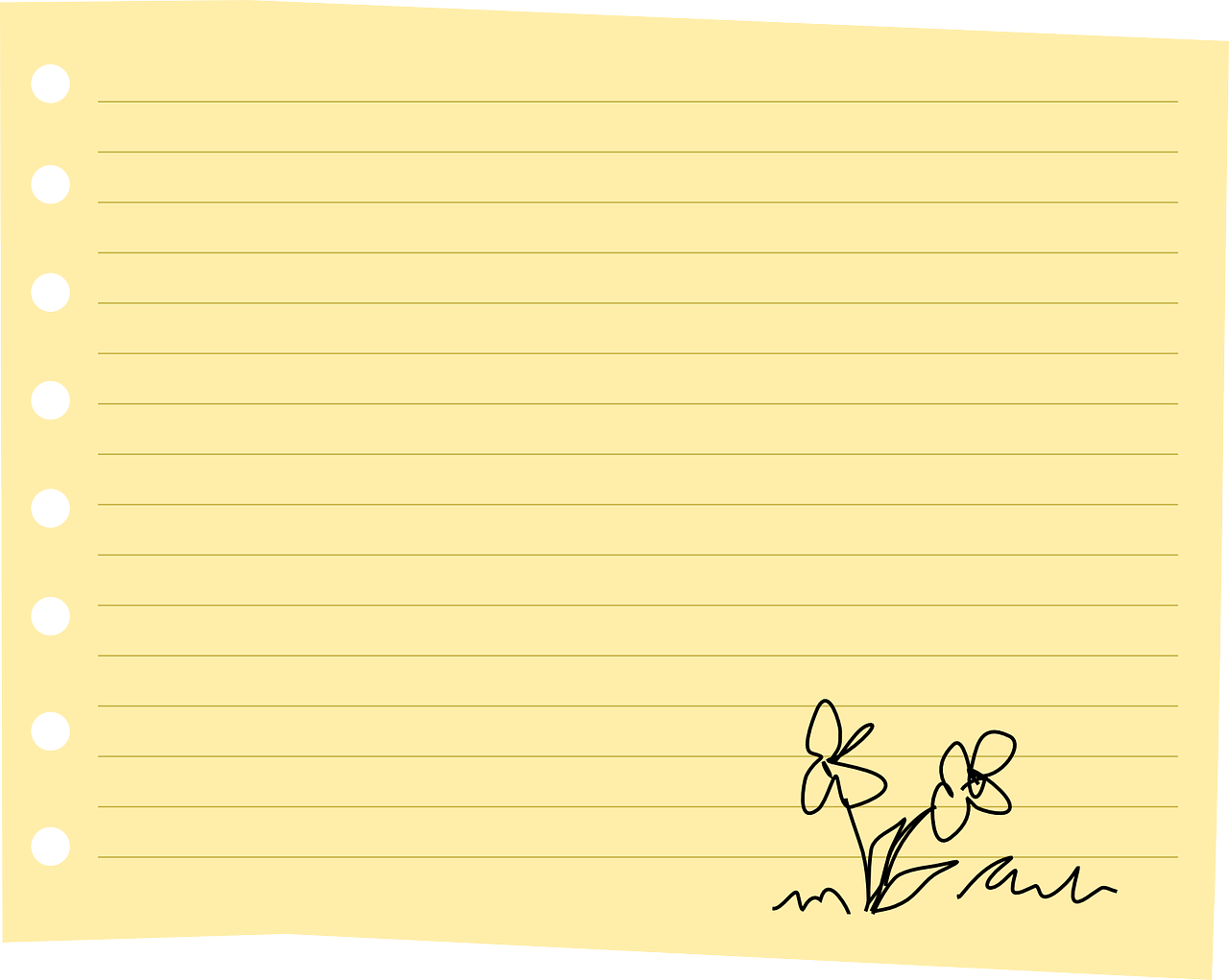 Notatka:
Sposoby na odkrywanie prawdziwego obrazu Boga:
modlitwa osobista
czytanie Pisma Świętego
lektura duchowa
sięganie do czasopism i książek religijnych
korzystanie z sakramentów
bycie we wspólnocie
kierownictwo duchowe
Źródła grafik:

https://stodola.pl/admin/model/class/upload/kofs_c7e9848950189be0461696418698e6c813652231090.jpg
http://magazynkontakt.pl/wp-content/uploads/2016/04/b%C3%B3g2.png
https://kefir2010.files.wordpress.com/2014/12/wiara-i-religia-dyskusja.jpg
https://wf1.xcdn.pl/files/15/02/23/716868_stworzenie20C59Bwiata1_83.jpg
https://img3.dmty.pl//uploads/201101/1294822048_by_Maurycy1991_600.jpg
https://i.ytimg.com/vi/T6cXvSDfFu8/hqdefault.jpg
https://pixabay.com/vectors/sheet-paper-notice-card-chart-156803/